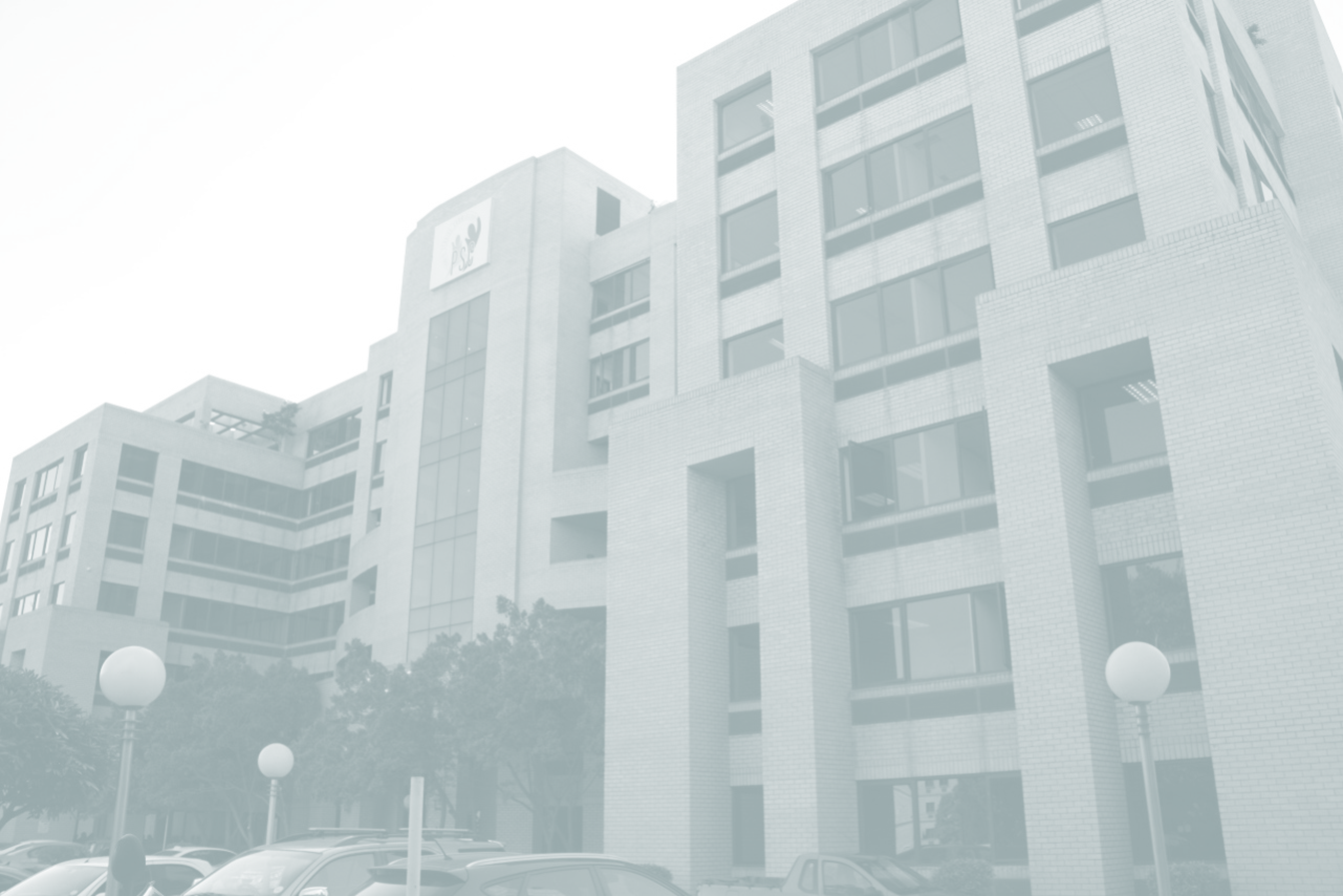 GUIDE ON GOVERNANCE PRACTICE FOR EXECUTIVE AUTHORITIES AND HEADS OF DEPARTMENT
PRESENTATION TO PORTFOLIO COMMITTEE ON PUBLIC SERVICE AND ADMINISTRATION, PERFORMANCE MONITORING & EVALUATION 


DATE: 04 MARCH 2020
OVERVIEW OF THE PRESENTATION
Who are we?
Introduction and Purpose of the Guide
Application of the Constitutional Values and Principles
Role Clarification at the Executive Interface
Appointment of Staff in the Private Offices of Executive Authorities
Appointment of Special Advisors
Staff Establishment for the Private Office of Members of the Executive
Management of Recruitment and Selection
Performance Management System for Directors-General
Managing Ethics in the Public Service    
The Role of Executive Authorities in Labour Relations
Induction of Executive Authorities
Stakeholders Induction
Conclusion
2
WHO ARE WE?
The Public Service Commission is an independent Constitutional body established in terms of Chapter 10 of the Constitution to promote the constitutional values and principles, especially those governing public administration set out in section 195 throughout the Public Service.
The PSC’s main objective is to provide effective technical oversight over the public service nationally and provincially.
To this end, the PSC conducts evidence-based research, investigations, inspections, monitoring and evaluation involving the gathering and collation of qualitative and quantitative data on public administration for use by the Legislatures and the Executive.
The PSC is accountable to the National Assembly.
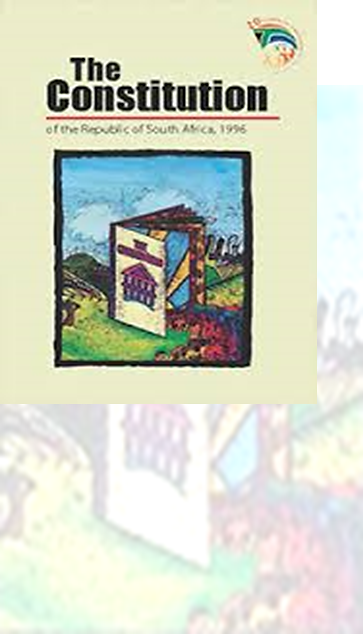 3
PSC AREAS OF OVERSIGHT
The Constitutional oversight mandate of the PSC is wide and, in summary, covers the following areas:
Organisation of the Public Service (the structural arrangements of departments in the Public Service).
Administration of the Public Service (all the procedures, policy frameworks, accountability mechanisms, etc. that ensure the functioning of the Public Service).
Personnel procedures and practices of the Public Service (e.g. recruitment, transfers, promotions and dismissals).
Public administration practices (all the functions and activities executed by the Public Service to provide a service to the people).
Adherence to applicable procedures in the Public Service (compliance with the letter and law of prescribed rules / polices / procedures).
The extent to which the values and principles set out in section 195 of the Constitution are complied with.
4
INTRODUCTION AND PURPOSE
The need to develop the Guide was informed by findings from monitoring and research studies by the PSC, which revealed that-
Some Heads of Departments (HoDs) who are recruited from sectors outside government have limited knowledge of the functioning of the Public Service
the termination of contracts of some HoDs by their Executive Authorities (EAs) has created disruptions in the operations and functionality of some departments
a lack of knowledge of prevailing legislation and non-alignment of prescripts have resulted in confusion and litigation between EAs and HoDs and could possibly have been prevented
It is against this background that this Guide was developed to contribute towards effective management and governance in the Public Service.
The Guide does not replace, but supplements prevailing prescripts in the Public Service.
5
APPLICATION OF THE CONSTITUTIONAL VALUES AND PRINCIPLES
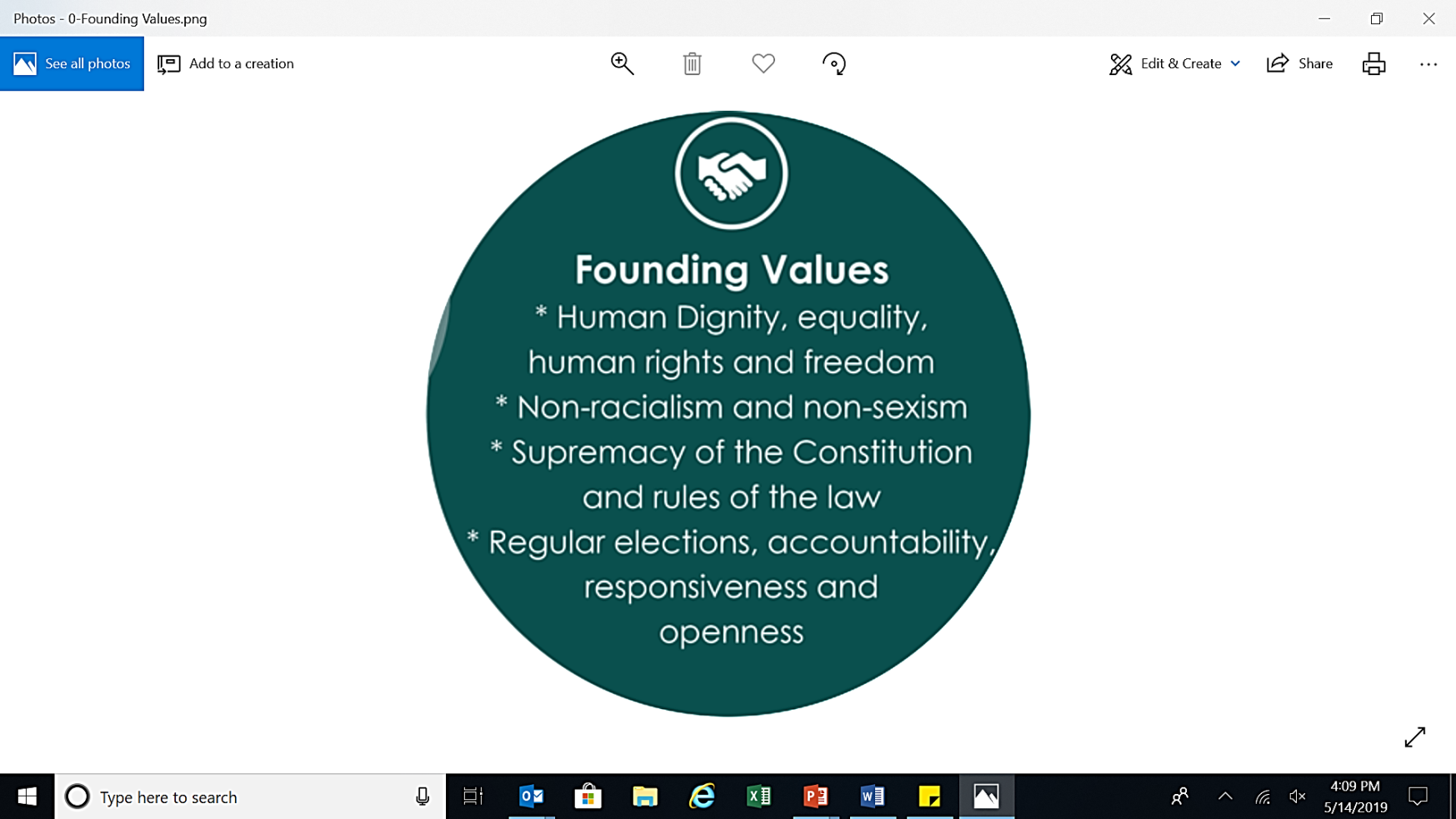 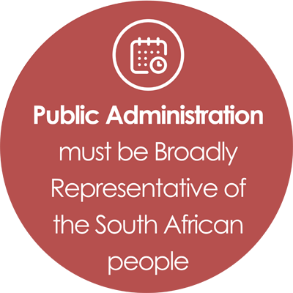 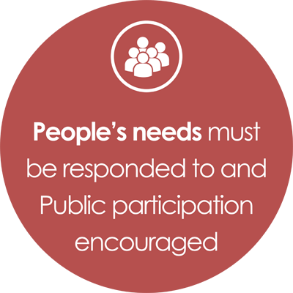 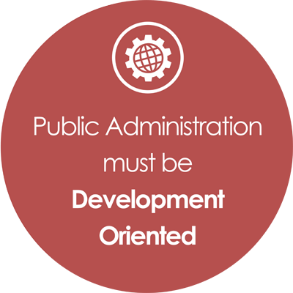 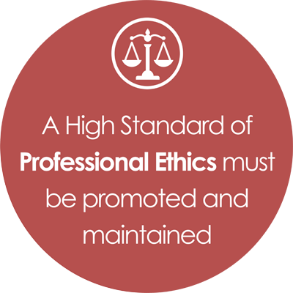 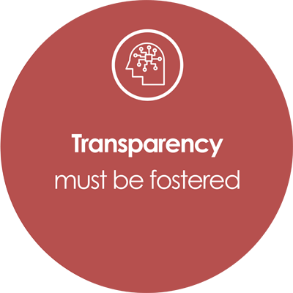 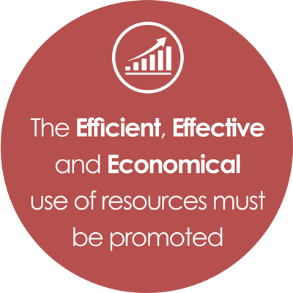 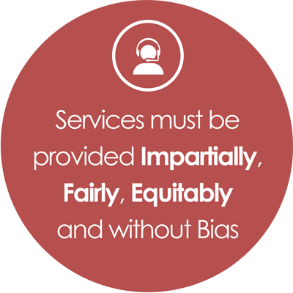 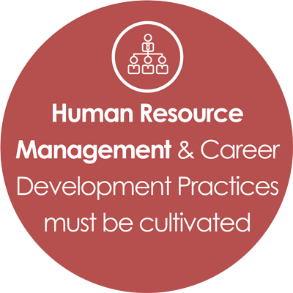 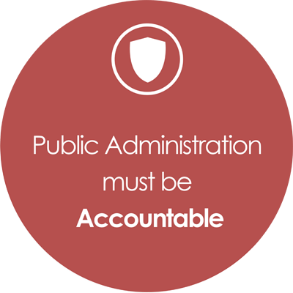 6
APPLICATION OF THE CONSTITUTIONAL VALUES AND PRINCIPLES
Section 195 of the Constitution, read in conjunction with section 1 of the Constitution on foundational values, requires that EAs and senior public administrators build a values-driven public administration. It requires innovation, adaptability, dedication, patriotism, ethical leadership and people-centredness in public administration.
More specifically, EAs and senior public servants have a duty to apply the principles in section 195 of the Constitution with regards to – 
the design of public administration institutions, policies, systems, structures and processes
the manner in which policies and processes are implemented
all administrative decisions; and the way they treat citizens and staff.
The PSC has developed a programme to promote and evaluate the extent of application of the public administration values and principles in the policies, systems and practices of the Public Service
7
[Speaker Notes: Section 7(1) provides that the Bill of Rights is the cornerstone of democracy. It enshrines the rights of all people in our country and affirms the democratic values of human dignity, equality and freedom.]
ROLE CLARIFICATION AT THE EXECUTIVE/ADMINISTRATIVE INTERFACE
The Executive/Administrative interface is a complex and dynamic feature which attracts scrutiny from various stakeholders within and outside government.
The roles and responsibilities of EAs are stipulated in sections 92 and 133 of the Constitution, sections 3(7) and 3A of the Public Service Act (PSA), the PFMA and various other legislation that empower Ministers with department and sector specific responsibilities. 
The PSA and PFMA outline the different  roles  and responsibilities of EAs and HoDs and assign specific powers which they may delegate to appropriate functionaries within departments.
Key Human Resource Management functions are conferred to EAs by the PSA, while some are delegated in section 7(3)(b) and 16B to HoDs. On the other hand, Financial Management functions are assigned to HoDs by the PFMA. 
The interpretation of the separation of powers and roles in terms of the PSA and PFMA is a key source of tension at the political-administrative interface. 
Furthermore, the hesitancy by EAs and HoDs to delegate authority also impacts negatively on the functionality and effectiveness of departments.
8
[Speaker Notes: Section 92 of Constitution: Provides for the accountability and responsibility of the Deputy President and Ministers. (p9 of Guide).
Section 133 of Constitution: Provides for the accountability and responsibility of the Members of Executive Council. (pg. 10 of Guide).  
Section 3(7) of PSA: Powers and duties of EA for HRM. (pg.11 of Guide). 
Section 3A of PSA: Establishment and abolishment of departments with consultation with MPSA and Minister of Finance. 
Section 42A of PSA: Delegation of powers of the EA. 
Section 44 of PFMA: Assignment of powers and duties to accounting officers.]
ROLE CLARIFICATION AT THE EXECUTIVE/ADMINISTRATIVE INTERFACE
Section 3(7)
An EA has all those powers and duties necessary for…the recruitment, appointment, performance management, transfer, dismissal and other career incidents of employees of that department
Section 12
Notwithstanding anything to the contrary contained in this Act… the appointment and other career incidents of the heads of department and government component shall be dealt with, in the case of—
(a)	a head of a national department or national government component, by the President; and
(b)	a head of the Office of a Premier, provincial department or provincial government component, by the relevant Premier.”
Tensions also emerge relating to misunderstandings in respect of the definition of EAs concerning the appointment and career incidents of HoDs, which vests in the President/ relevant Premier in terms of section 12 of the Public Service Act.
“Career incident” include terms and conditions of employment, such as the power to suspend, initiate a disciplinary enquiry or dismiss a HoD.
9
ROLE CLARIFICATION AT THE EXECUTIVE/ADMINISTRATIVE INTERFACE
The authority that gives effect to the sanction imposed is provided for in sections 16B and 17(1) of the Public Service Act is the President, through the issuing of a formal minute.
The PSC has found in its research that in many instances there is lack of established trust between some HoDs and EAs often for unclear and unsound reasons. 
In some instances the lack of trust is created by EAs who are uncomfortable and do not want to work with an HoD they did not appoint.
There have also been many instances where EAs turn against the same HoDs they have appointed and the breakdown is often reduced to irreconcilable differences. 
The lack of trust between EAs and HoDs for whatever reason creates a serious strain that obstructs the effective management and day-to-day decision making of departments.
10
ROLE CLARIFICATION AT THE EXECUTIVE/ADMINISTRATIVE INTERFACE
In ensuring that the relations are managed, EAs and HoDs must: 
Establish and maintain governance arrangements such as monthly and quarterly meetings. 
Maintain sound communication through honest and open dialogue. 
Adhere to constructive conflict resolution driven through mediation instead of confrontation. 
Manage the HoDs performance through regular reviews and performance assessments.
11
APPOINTMENTS IN THE PRIVATE OFFICES OF EXECUTIVE AUTHORITIES
The recruitment and appointment of staff in the private offices of EAs are regulated by the PSA, the Public Service Regulations (Reg 66), read in conjunction with the SMS Handbook and Guide for Members of the Executive, 2019.
An EA may only fill vacancies in the Office of an EA or in the office of a Deputy Minister by means of: 
an appointment in terms of section 9 of the PSA for the term of office of the incumbent EA or Deputy Minister;
a transfer in terms of section 14 of the PSA, provided that the employment status of the transferred employees as permanent or temporary, as the case may be, shall remain unaffected by the transfer.
A person may also be seconded in terms of section 15(2) or (3) of the PSA or an employee may also be assigned in terms of section 32 of the PSA to perform the functions of a post in the office of an EA or a Deputy Minister. 
These appointments may be made without following advertisement processes, but the suitability of such candidates must still be assessed on the basis of the inherent requirements of the post and as per the outcome of the job evaluation process.
12
[Speaker Notes: Section: 8A: Mechanisms for obtaining the services of persons in the Public Service.
Section 9: Powers of EAs in terms of appointments, promotions and transfers. 
Section 10: Qualifications for appointment.
Section 11: Appointment and filling of posts.  
Section 12 A: Appointment of persons on the grounds of policy considerations.
Section 14: Transfers within the Public Service.
Section 15: Transfer and secondment of officials. 
Section 32: Assignment of other functions to officers and employees. 
Chapter 8 of Ministerial Handbook: Information on Private Office of the Member]
STAFF ESTABLISHMENT FOR THE PRIVATE OFFICE OF MEMBERS OF THE EXECUTIVETable:1 Staff establishment for Office of a Member (Private Office), 2019 Guide
13
STAFF ESTABLISHMENT FOR THE PRIVATE OFFICE OF MEMBERS OF THE EXECUTIVE cont.
14
STAFF ESTABLISHMENT FOR THE PRIVATE OFFICE OF MEMBERS OF THE EXECUTIVE cont.
15
APPOINTMENT OF SPECIAL ADVISORS
A person appointed in terms of section
12A of the PSA does not fall within the definition of “employee” as provided for in section 1 of the PSA
Appointment of Special Advisors is governed by S 12A of the PSA.
Appointments are limited to two full time positions for each Minister and Premier. 
Although the appointment of Special Advisors does not go through the normal advertisement process, there must be criteria for appointment.
The remuneration of a Special Advisor is linked to the job requirements and expertise and is regulated by the four compensation levels (i.e. Director, CD, DDG or DG) in the Dispensation.
EAs must submit recommendations for the appointment of Special Advisors to the MPSA for approval of the compensation level before appointment is effected.
Only South African citizens should be appointed as Special Advisers. 
All candidates for appointment as Special Advisers should be subjected to a security clearance before appointment. If an EA wishes to deviate from this requirement, the matter must be submitted to the President.
16
[Speaker Notes: Note: MECs are excluded from the provision to appoint Special Advisors in terms of Section 3 of the Dispensation for the Appointment and Remuneration of Persons Appointed to Executive Authorities on Ground of Policy Considerations, which was approved by Cabinet.  
The compensation levels for Special Advisors are determined by their skills, qualifications, recognition and experience and can be at levels equivalent to a Director, Chief Director, Deputy Director-General or Director-General.]
APPOINTMENT OF SPECIAL ADVISORS
Special Advisors must sign a contract of appointment, a performance agreement and, if they serve on any statutory board or council for which the EA is individually or collectively accountable, it must be terminated so as to avoid a conflict of interest. 
Since a Special Adviser would act in an advisory capacity to advise an EA on, or perform other tasks in respect of, the exercise or performance of the EA’s powers and duties, or to advise the EA on the development of policy that will promote the objectives of the relevant department, there shall be no relationship of authority between the Special Adviser and the Head of Department concerned. 
The Special Adviser shall direct his/her inputs to the EA and refrain from interfering in the administration and management of the department, which in law is the function and responsibility of the Director-General.
17
Public Service Act
Public Service Regulations
Labour Relations Act
Employment Equity Act
Reg  64-67
Section 20(2)(c); Section  23(3)
Sections 8A, 9-11, 12A, 14-15
Sections 185 and 186
MANAGEMENT OF RECRUITMENT AND SELECTION
Chapter 10 of the Constitution requires that good human resource management and career-development practices be cultivated with employment and personnel management practices should be based on ability, objectivity, fairness and the need to redress the imbalances of the past to achieve broad representation in the public administration.
The recruitment and selection process must be conducted in terms of the following legislative and regulatory framework:
The NDP calls for the professionalisation of the Public Service in order to serve the citizenry better. Professionalisation is a social process whereby a trade or occupation transforms itself into a true profession of the highest integrity and competence.
18
[Speaker Notes: Refer to pages 28-38 of the Guide for details]
MANAGEMENT OF RECRUITMENT AND SELECTION
EAs play a critical role in the professionalization of the Public Service and are in terms of PSR 39 responsible for establishing a job description and job title that indicate, amongst others, the inherent requirements of the job. 
Before creating a post for any new job, or filling any vacancy, an EA shall—
confirm that he or she requires the post to meet the department’s objectives;
in the case of a new job, evaluate the job in terms of the job evaluation and job grading system.
All posts must be advertised, interviews must be conducted in line with the advertised requirements, and a competency assessment must be conducted in the case of SMS posts.
19
PERFORMANCE MANAGEMENT
Performance management is an integral part of ensuring effective oversight and accountability in the Public Service.
Where poor performance, at an individual/organisational level, has been identified appropriate steps need to be taken to ensure that the capacity of government to deliver services is not hampered.  
A new framework for managing the evaluation of DGs/HoDs was issued in 2018.
EA’s must conduct compulsory mid-year reviews (finalised by 30 November of each financial year) and annual assessments with the HoD (within nine months after the end of a performance cycle) and submit to the DPME.
DGs in The Presidency/Premiers Offices are responsible for setting up evaluation panels and the secretariat is provided by the DPME and Premiers’ Offices.
Any disagreement on the assessment score or if the EA fails to conclude and/or sign the assessment by 31 December of each year, the HoD may forward the assessment form to the DPME and PSC for intervention.
The President or Premier is responsible for appointing people to mediate performance disputes, in terms of Regulation 72(4) of the PSR, 2016.
20
[Speaker Notes: Performance management of DDGs (use recommendations of the PSC on the performance management of DDGs)]
EVALUATION PANELS FOR HODs and DDGS
Evaluation Panels for HoDs
The DG in the Presidency and the DGs in the Offices of the Premier, in consultation with the relevant EAs, will appoint and chair evaluation panels of HoDs for national and provincial departments respectively. 
Once the evaluations are finalised the panels will provide all EAs with the outcome of their assessments. 
The outcome will come as a recommendation to the EA. The EA will take into account the recommendation of the panel in making the final decision on the HoD’s performance.
If no response is received within 30 days, it will be regarded that the relevant EA concurs with the recommendation of the panel, which will then become the final result.
21
EVALUATION PANELS FOR HODs and DDGS
Evaluation Panels for DDGs in line with the SMS Handbook:
The EA shall establish a Moderation Committee for DDGs. 
The Moderation Committee shall be comprised of a minimum of three (3) SMS members at the level of at least DDG within the Public Service. 
The Panel for DDGs should be chaired by the HoD or a delegated official (possibly an HoD from another department). 
The Moderation Committee should make recommendations to the EA on the level of performance of the DDGs and shall be finalised on or before 30 January annually. 
The EA must ensure that the outcomes of the moderated performance assessment results are implemented within twelve (12) months after the end of the performance cycle (i.e. by 31 March of the following financial year).
22
THE ROLE OF EAs/HODs IN MANAGING ETHICS IN THE PUBLIC SERVICE
Promoting professional ethics is critical for good governance and building confidence in the ability of the government to render service.
EAs and HoDs have specific requirements in terms of Chapter 2 of the PSR, 2016 to ensure that various ethics measures such as the Code of Conduct, financial disclosures and ethics infrastructure are effectively implemented to instill ethical culture in departments.
All members of the SMS are, in terms of Regulation 18 of the PSR, 2016, required to disclose to HoDs, particulars of all their registrable interests by no later than 30 April each year.
The HoD must, within the same period, make his/her disclosure to their respective EA, who in turn must subsequently submit all the copies of the disclosure forms to the PSC by no later than 31 May each year.
The declaration must be scrutinised to identify areas of conflict of interests.
23
THE ROLE OF EAs/HODs IN MANAGING ETHICS IN THE PUBLIC SERVICE
In terms of section 30 of the PSA, no employees shall perform other remunerative work outside their employment in the relevant departments, except with the written permission of the EA of the relevant department.
The EA has 30 days upon receipt of application for permission to decide whether permission should be granted or not. Should the EA not decide within the 30 days period, it is deemed that permission was granted. 
Ethics and ethical management goes beyond compliance with prescripts. It is a Constitutional imperative about general conduct on a daily basis which EAs and HoDs, with the assistance of ethics committees, should promote and monitor. 
Both EAs and HoDs are required to take concrete action to ensure the effective implementation of the provisions of the Constitution, PSA and PSR and other prescripts relating to ethics and integrity in departments.
24
THE ROLE OF EXECUTIVE AUTHORITIES IN LABOUR RELATIONS
Employees have the right to fair labour practices, decent work and to grieve if acts or omissions of the employer adversely affect them, while EAs have the duty to resolve grievances as speedily as possible.
EAs have the responsibility to ensure the overall maintenance of discipline within their departments.
EAs and HoDs should note that arbitration awards issued by a CCMA commissioner are final and binding and may be enforced as if they were an order of the Labour Court’’ (LRA section 143(1)). 
Therefore, EAs and HoDs should not unreasonably refuse to have arbitration awards or court orders issued against their departments implemented, as this may have a negative impact on the financial resources of departments, use of human resources and service delivery, and further undermines the rule of law, and impugns the authority, legitimacy and dignity of the judiciary. 
In cases where an award or court order is not implemented, the EA must ensure that appropriate steps are taken to review or appeal the award/ court order.
25
[Speaker Notes: Section 23 of the Constitution emphasises the importance of fair labour practices, including the right to form or join a union and the right to strike.  It also emphasises the rights of the employer in determining and organising programmes and further emphasises the rights of employers and employees to collective bargaining. 
189th ILO Convention on Decent Work (also known as Decent Work Agenda) deals with the setting of labour standards, including  fair wages, working conditions, access to development opportunities and engagements with organised labour. In September 2015, the four pillars of the Decent Work Agenda – employment creation, social protection, rights at work, and social dialogue  were integrated into Goal 8 of 2030 Agenda for Sustainable Development, which deals with the promotion of sustained, inclusive and sustainable economic growth, full and productive employment and decent work. 
The Disciplinary Code and Procedures for the Public Service, Resolution 1 of 2003 of the General Public Service Coordinating Bargaining Council stipulates that discipline is a management function and it is a corrective but not a punitive measure.  It must be applied promptly and fairly.]
PSC’s ROLE IN THE INDUCTION OF EXECUTIVE AUTHORITIES
With the dawn of the new 6th Administration of government, the PSC deemed it appropriate to partake in the induction and orientation of the new cabinet, executive councils and other stakeholders in line with its constitutional mandate. 
PSC’s involvement in the induction and orientation of EAs was also informed and necessitated by the various studies and reports undertaken by PSC pointing to a trend of unfamiliarity with legislative obligations placed upon EAs in relation to administration, as well as the understanding of legislation underpinning the management, organizational structure, human resources, finances and integrated reporting which is part of their administrative role.  
As such, the PSC was allocated a slot to present to members of the Executive Authority, together with the DPSA and National Treasury at national and provincial levels.
26
PSC’s ROLE IN THE INDUCTION OF EXECUTIVE AUTHORITIES Cont…
The induction and orientation of EAs sought to re-emphasize the contents of the “Guide on Governance Practice of the Executive Authorities and Heads of Department”
Subsequent to the induction and orientation session, specific departmental engagement sessions were held with Departments at national and provincial level, with various issues of strategic and operational in nature being discussed pertaining to governance. 
Through the induction and orientation of EAs it is envisaged that tensions at the political-administrative interface will minimize as EAs would be better equipped to understand their administrative role as well as interdependencies between their roles and those of HoDs.
27
STAKEHOLDERS INDUCTION
At national level the following stakeholders were inducted:
Ministers and Deputy Ministers 
Following the induction session at national level with the Ministers and Deputy Ministers, the PSC had departmental engagement sessions with some Ministers based on the Guide or based on specific issues of concern raised by Ministers. 
The engagements will continue, as and when issues are raised.   

At the provincial level, the following stakeholders were inducted:
Premiers and Members of Executive (MEC) 
Follow-up engagements with most departments in all provinces were coordinated by the Premier’s Offices. 
The engagements are continuing and will continue, as and when issues are raised.
28
CONCLUSION
The Public Service is a regulated space, and any administrative decision taken is regulated by administrative law. Therefore, the PSC Guide (read in conjunction with the Guide for Members of the Executive (2019), PSA, PSR and other prescripts and frameworks) should serve as a quick reference document for EAs and HoDs, but not a replacement of any primary, secondary or tertiary prescripts.
Both EAs and HoDs must comply with Public Service administrative law; failing to do so, could result in EAs and HoDs being held personally liable for costs emanating from litigations.
It is important to note that the PSC, Auditor General (AG), Department of Planning Monitoring and Evaluation (DPME) and National Treasury produce oversight reports and apply instruments that provide invaluable information for the improvement of management and administrative practices in departments, as indicated in Chapter 11 of the Guide. EAs and HoDs are encouraged to engage with these documents and should further approach these institutions for additional information, guidance and support where necessary.
The PSC is available to engage with EAs, HoDs and other relevant officials in their respective departments on issues addressed in the guide and additional department specific matters that would be of assistance to departments.
29
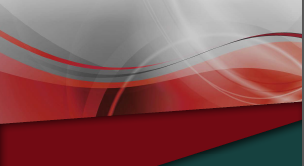 Thank you
Siyabonga
PSC Website: www.psc.gov.za
National Anti-Corruption Hotline for the Public Service:  
0800 701 701